28 / Mayo 2015
Propuesta Modificación Estatutos del MCP-ES Art.23
Presenta: Lcda. Yanira Olivo de Rodríguez
ESTATUTOS
Actualmente. 
 
Artículo 23:
Los cargos de Presidente,  Vice-presidente y Secretario serán ostentados por la persona y no  por la institución que representa. Únicamente serán elegibles los miembros propietarios. 



Propuesta de modificación a:
 
 
Artículo 23:
Los cargos de Presidente/a, Vicepresidente/a y Secretario/a serán ostentados por la persona y no por la institución que representa. Para los cargos de Presidente/a y Vicepresidente/a únicamente serán elegibles los miembros propietarios. Pudiendo el pleno elegir al Secretario/a entre los miembros propietarios o suplentes.
REGLAMENTO
Actualmente. 
Artículo 48:
El Comité Ejecutivo del MCP-ES está compuesto por  los siguientes miembros: 
El Presidente
El Vice-presidente
Secretario(a)
El/la Director/a Ejecutivo/a 

Los cargos serán de representación personal y no institucional y serán ostentados únicamente por los delegados propietarios.  
El Comité Ejecutivo podrá de manera regular invitar a los/las coordinadores/as de los Comités Técnicos a participar en las reuniones. La invitación será enviada por la Dirección Ejecutiva.
REGLAMENTO
Propuesta de modificación a:
Artículo 48:
El Comité Ejecutivo del MCP-ES está compuesto por  los siguientes miembros: 
El Presidente/a,
El Vice-presidente/a, 
Secretario(a), 
El/la Director/a Ejecutivo/a 

Los cargos de Presidente/a, Vice-presidente/a y Secretario(a), serán de representación personal y no institucional. Para los cargos de Presidente/a y Vicepresidente/a únicamente serán elegibles los miembros propietarios. Pudiendo el pleno elegir al Secretario/a entre los miembros propietarios o suplentes.
El Comité Ejecutivo podrá de manera regular invitar a los/las coordinadores/as de los Comités Técnicos a participar en las reuniones. La invitación será enviada por el/la Director/a Ejecutivo/a.
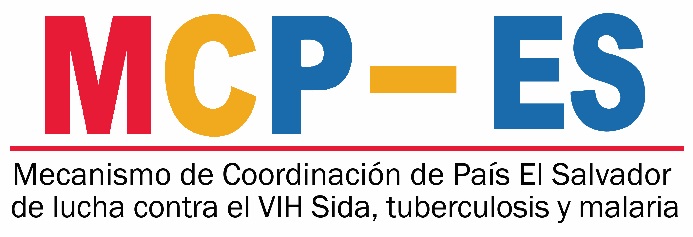 Gracias